Fylkesberedskapsrådet 30. mai 2018Ekstremværet YLVA23. og 24. nov 2017
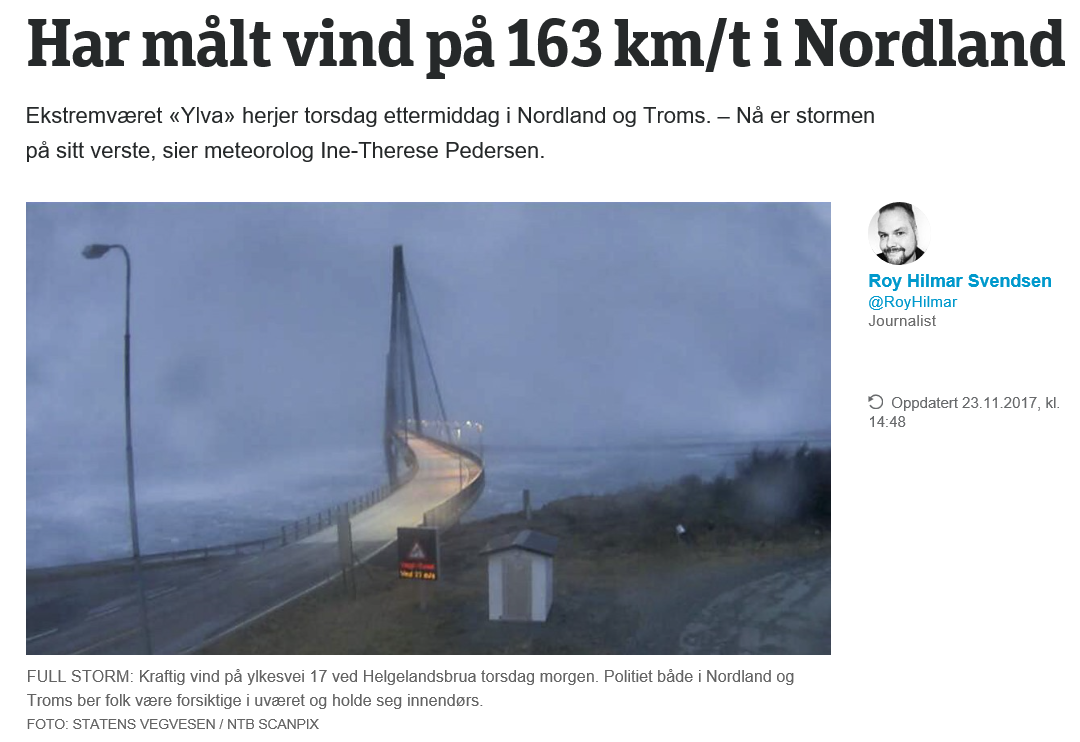 Ylva

Full storm fra sørøst,          24 - 28 m/sek middelvind
Lokalt ekstrem vind - vindkast opptil 50 m/sek
Alvorlig for de som ble rammet

Heldigvis

Ikke nedbør
Lite snø
Gunstig temperatur 
Kortvarig
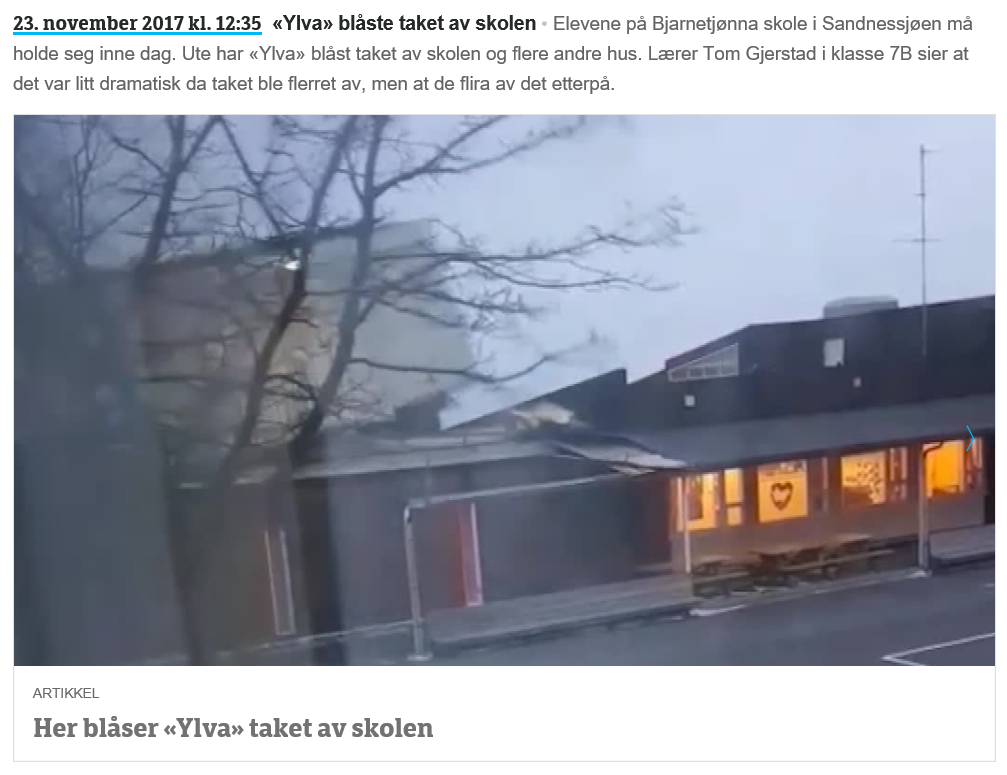 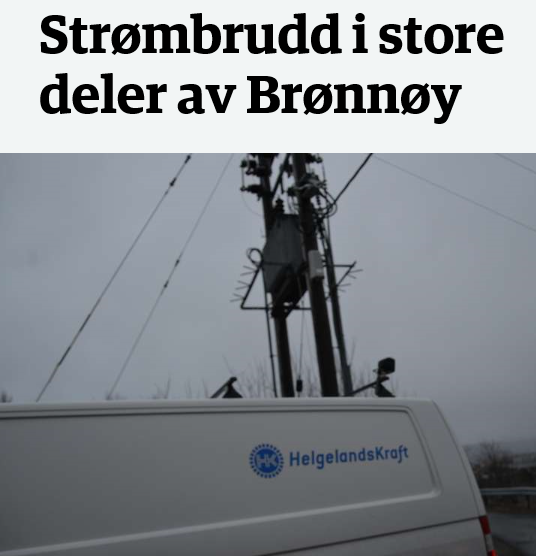 Ylva

Ingen personskader, men farlig å ferdes ute!
Skader på bygninger og materiell

Svikt i kritiske samfunnsfunksjoner
Strømbrudd
Bortfall telefon og nødnett
Stengte veier og bruer
Innstilte båtforbindelser
Stengte flyplasser 
Nordlandsbanen stengt
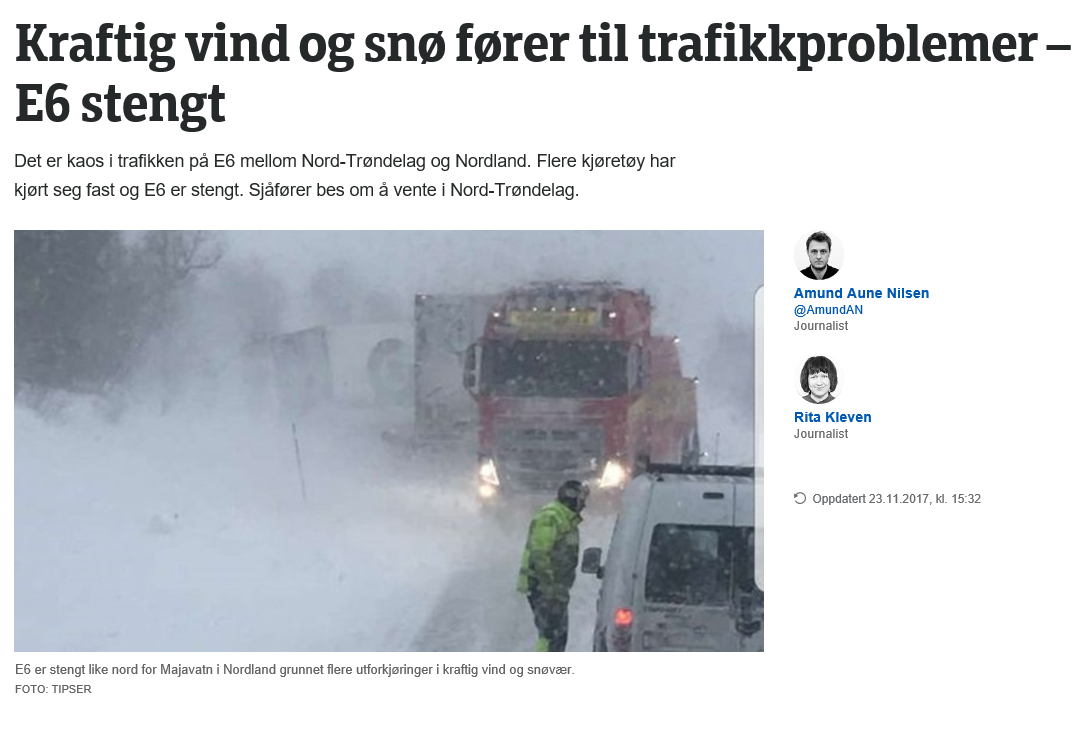 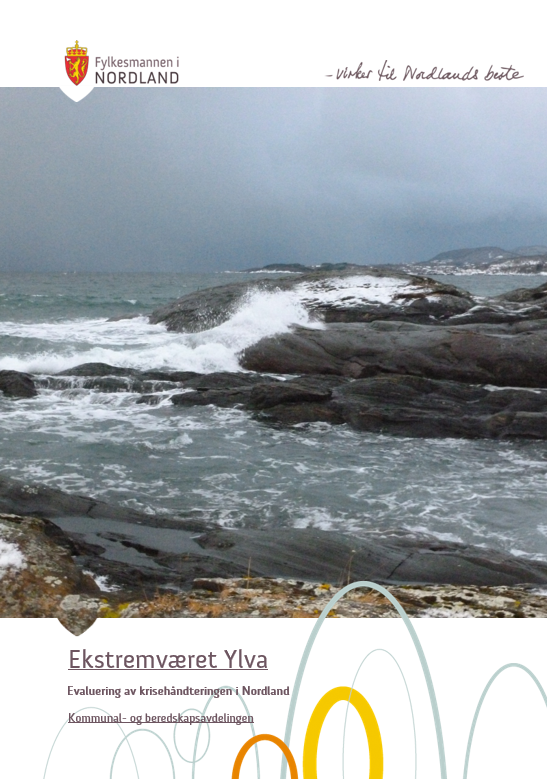 FMs samordningsansvar

Varsling

    - Mottar varsel fra Met, NVE, DSB, 
      Nkom, Hdir., St. strålevern, 
      Mattilsynet…

   - Videresender varslet til kommunene 

    - Kontrollvarsler FB-råd
FMs samordningsansvar, forts.


Samordne 
       - Kontakt /møte med deler av FB-råd
       - Støtte /følge opp kommunene
       - Ha oversikt på tvers av sektorer /samfunnsfunksjoner
       - Krisekommunikasjon /mediekontakt

Rapportere
       - På samordningskanal til DSB /JD, jf. retningslinjer
 
Evaluere
Ylva

Evaluering
Kommunene var i forkant og håndterte utfordringene på god måte
God samarbeid mellom kommune og politi
Burde hatt møte i FB-råd i forkant. 
Godt samarbeid mellom berørte beredskapsaktører på fylkesnivå
Mange henvendelser fra media – ressurskrevende – se på rutiner
Media viktig formidler av informasjon
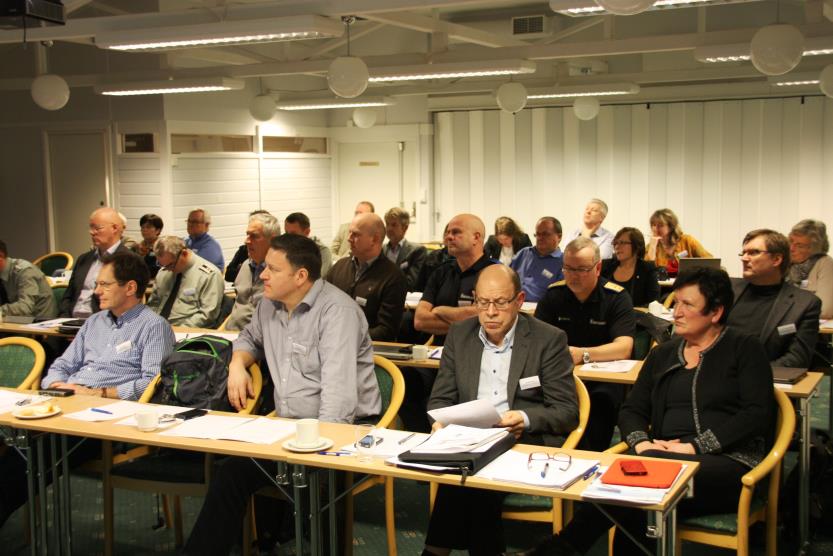 Samordning på fylkesnivå



Fylkesberedskapsrådet i Nordland

Nordland Politidistrikt, HRS,
Helse Nord, Salten Brann,
Sivilforsvaret, HV-14, HV-16, FOH,
Røde Kors, Redningsselskapet,
Kraftforsyningens Distriktssjef, Statkraft, 
Telenor, Statens vegvesen, Nordland fylkeskommune,
Jernbaneverket, Avinor, Bodø Havnevesen, 
NVE, Mattilsynet, Kystverket, Fiskeridirektoratet,
NRK, Postverket, NAV og
fagavdelinger hos Fylkesmannen (helse, miljø og landbruk /reindrift)
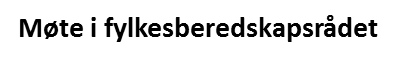